Fizika
9-sinf
Mavzu: 
Issiqlik dvigatellarining ishlash prinsipi


O‘qituvchi: 
Toshkent shahar Uchtepa tumani 287-maktab fizika fani o‘qituvchisi
Xo‘jayeva Maxtuma Ziyatovna.
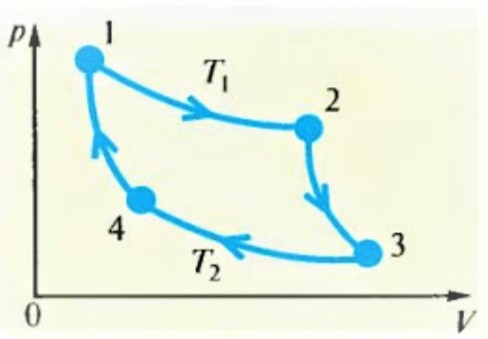 Issiqlik dvigatelining ishlash prinsipi quyidagicha:
1. Ichki energiyani mexanik energiyaga aylantiradi.
2. Issiqlik dvigatellarining ishlashi uchun turli temperaturali isitkich va sovitkichning bo‘lishi shart.
3. Istalgan issiqlik dvigatelining ishlashi ishchi jism holati o‘zgarishining takrorlanuvchi sikllaridan iborat bo‘ladi.
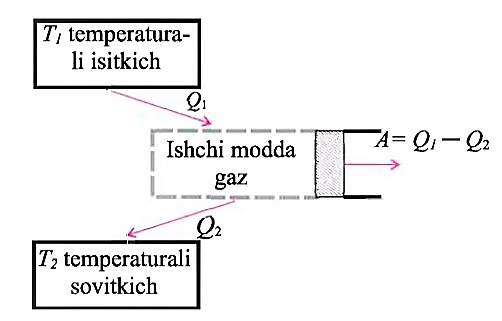 1 - holatda
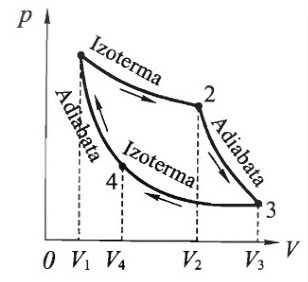 1
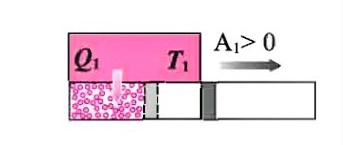 2 - holatda
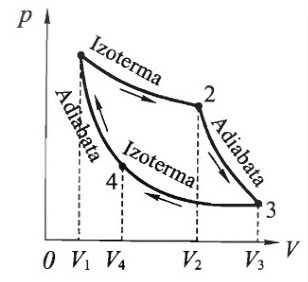 1
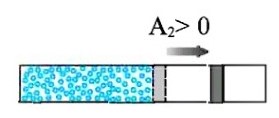 3 - holatda
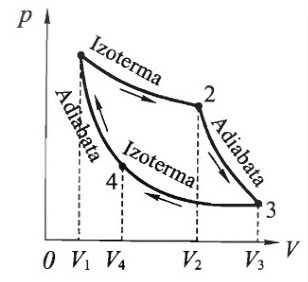 1
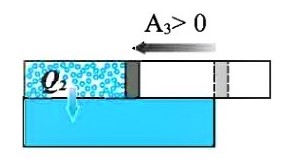 4 - holatda
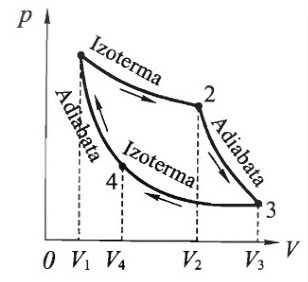 1
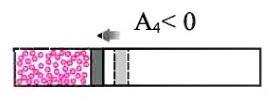 Karno sikli
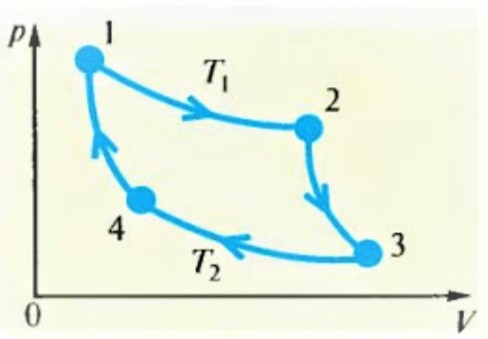 Issiqlik dvigatelining foydali ish koeffitsiyenti
18-mashq  1-masala
Mustaqil bajarish uchun topshiriqlar
1. Karno sikli qanday jarayonlardan tashkil topgan?
   2. Issiqlik mashinalari bajargan foydali ish qanday aniqlanadi?  
   3. Dvigatelning foydali ish koeffitsiyenti qanday hisoblanadi?
   4. 91-betdagi 2 va 3- testlarni yechish.